ePCR Means EASY Position Change Requests!
Chris Riggs, State of Tennessee
Paul Taylor, Gideon Taylor
July 19, 2018  8am – 9am
Presenters
Chris Riggs
Paul Taylor
Senior HR Business Analyst
State of Tennessee
christopher.riggs@tn.gov
President and CEO
Gideon Taylor Consulting
paul@gideontaylor.com
Chris Riggs has 12 years of state experience, with all 12 of those in implementation and maintenance of various Human Capital Management related Oracle PeopleSoft modules and third-party solutions.
Paul Taylor is the original creator of the GT eForms™ workflow toolkit for PeopleSoft and ePAF™. He has 20 years of PeopleSoft industry experience, and a passionate focus on revolutionizing operational efficiency through business process automation.
State of TN
Employs more than 40,000 staff members in more than 50 agencies across all 3 branches of government
Provides HR and Benefits services for more than 270,000 retirees and non-payroll employees
Serves an estimated 6.6 million citizens every day
Implemented PeopleSoft in September 16, 2008
Currently on PeopleTools 8.56, HCM/ELM/FSCM 9.2.
Oracle Showcase client
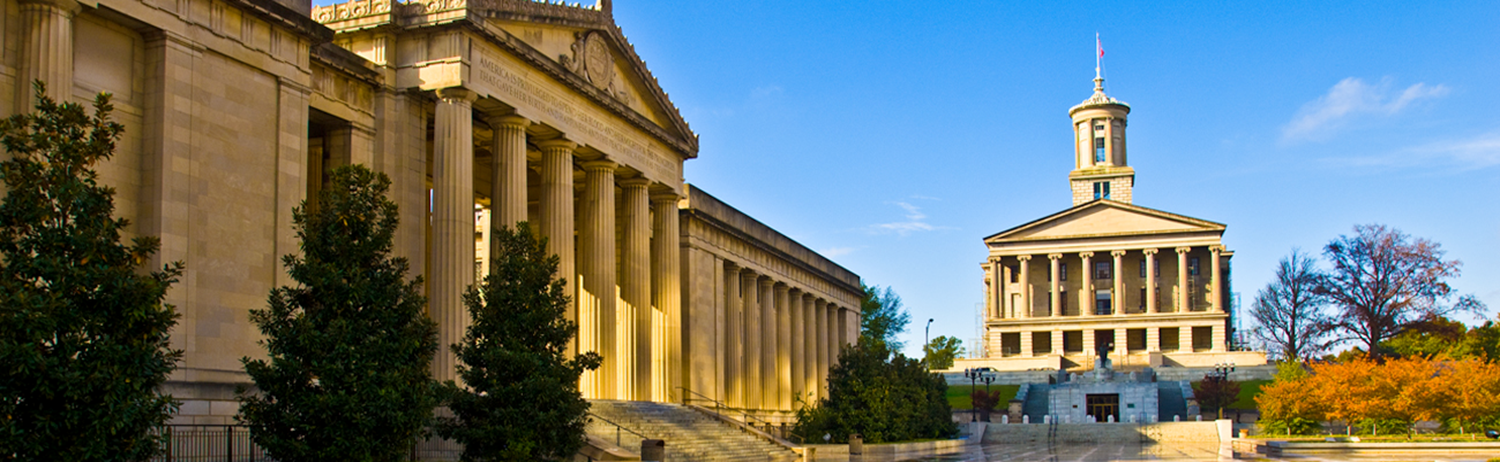 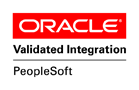 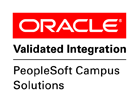 Gideon Taylor Consulting & Oracle
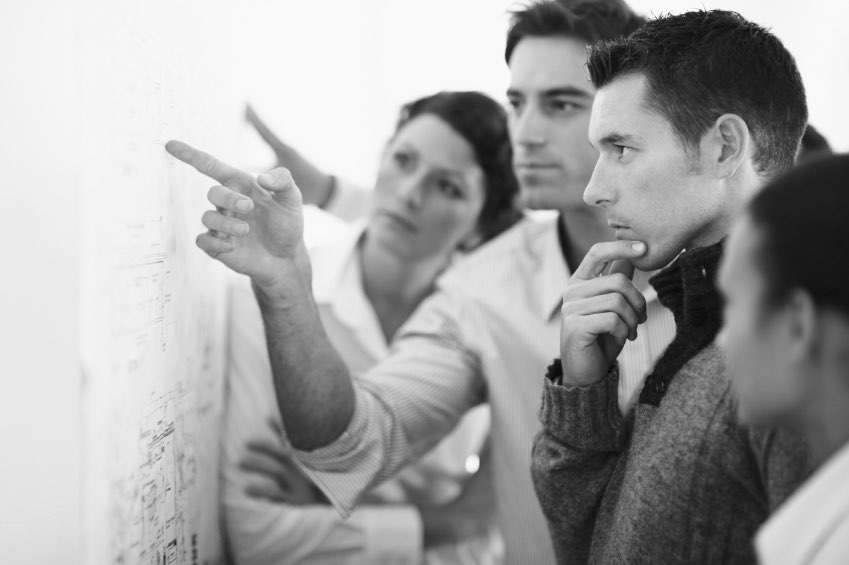 Gideon Taylor, headquartered in Pleasant Grove, Utah, is a PeopleSoft custom solutions provider for business, education, and government organizations. 
Our MISSION is to revolutionize business processes through innovative automation strategies, integration and custom development expertise, and electronic forms technology. 
Our VISION is to help our clients work simply, effectively, efficiently, and flexibly.
Founded in 2001 by Paul Taylor,
Original creator of GT eForms™  and ePAF™
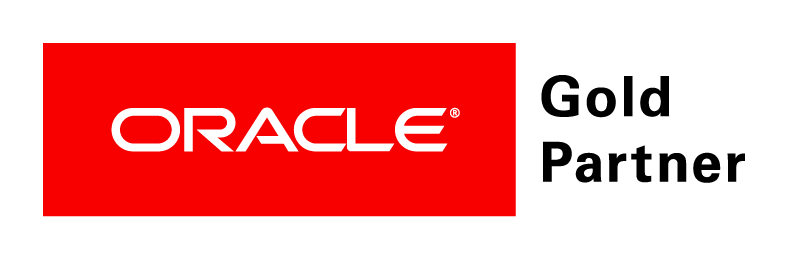 TN focused on achieving greater business efficiencies in many human resources functional areas
Overarching Vision
Implement a standardized procedural framework for optimization of Human Resources
Provide consistent enterprise-wide practices
Empower managers by leveraging automated tools
Streamline the HR transaction process
Increase capacity of agency HR teams to focus on employees rather than transactions
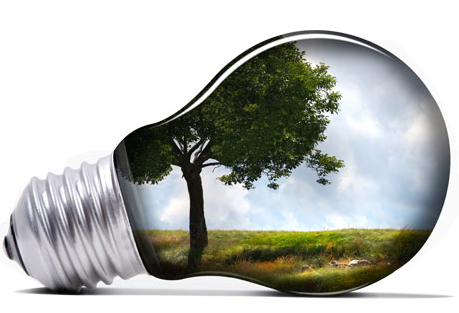 Strategy and Approach 
Oracle Insight Initiative 
Evaluated climate and customer experience
Identified areas of improvement within HCM application 
Compared TN practices and Key Performance Indicators to best-in-class
Oracle Insight Initiative 
What We Learned
TN’s large, decentralized HR structure was out of step with industry best practices
TN lacked automation and self-service options
The True Cost
HR staffing levels significantly exceededmedian and best-in-class
HR bandwidth consumed by paperworkassociated with transactions 
Conducting 21st century business with a 20th century approach
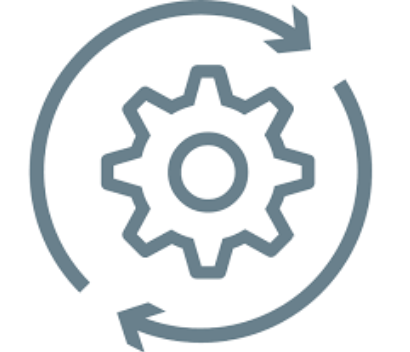 TN Response to Findings
Identified areas of opportunity for automation utilizing “eForms”
Increased Self-Service options for Employees and Managers
Streamlined HR structure by implementing a shared services model
Embracing eForms
ePAF – Represented first foray into form automation
Initially greeted with moderate skepticism 
Success of ePAF allayed any concerns 
ePAF success resulted in TN pursuing additional eForm solutions
eForm Suite Adopted by TN
Why eForms?
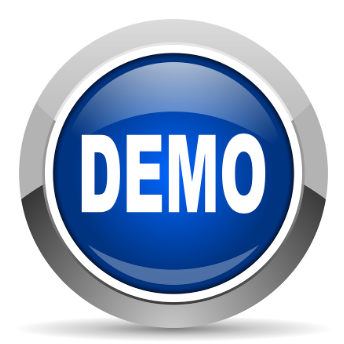 Start a New eForm
Withdraw, Save, or Resubmit
Evaluate as HRO
Evaluate as DOHR and Execute
Recycle as HRO
Established Gains Using ePCR
Decrease in amount of time to approve a transaction
Less errors due to form logic 
Comment section for better communication 
Decrease in amount of time for a transaction needing correction
Transactions cannot be submitted without required documentation
Established Gains Using ePCR (cont.)
DOHR tracking of productivity of employees
Ease of use
Audit section to increase accountability
Instant knowledge of where a form is located in workflow
Flexibility in numbers of approvers for small and large business units
Replaced inadequate system to meet state needs
Current/Future Projects
Preview of GT eForms 3.1
Fluid! Fresh, mobile user interface – any device, anytime, anywhere
Configuration-based form creation and management with setup tables to control business logic, form actions and routing
Form Engine – Page, segment and field creation; form layout; field attributes and behavior (e.g. display-only, required); embedded instructional text, links and graphics
Logic Engine – Configure form logic to meet complex business process requirements, including conditional field and page display, auto-population, restricted valid values, conditional workflow and more
Workflow Engine – Configurable routing with native integration with delivered PeopleSoft Approval Framework (AWE)
What are the Goals of Automation?
Hiding Business Process Complexity
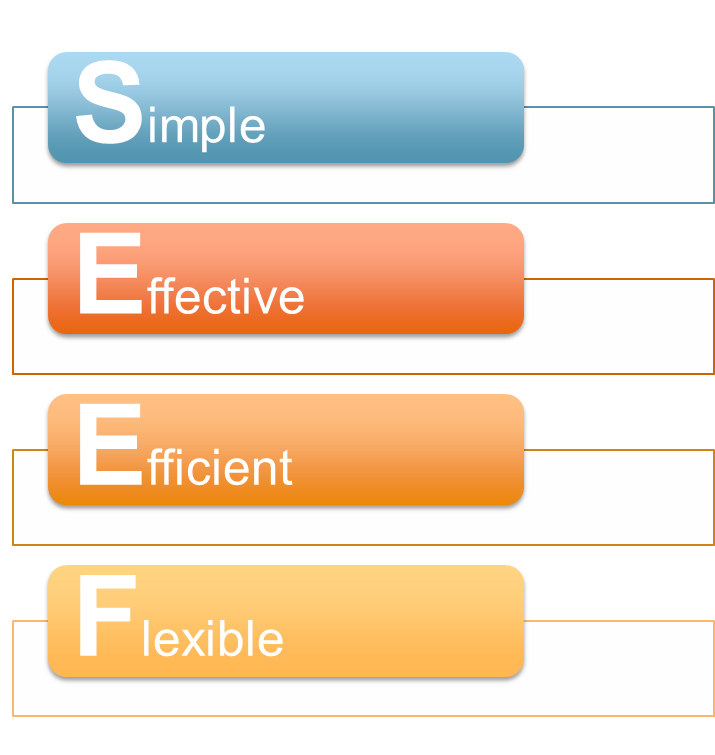 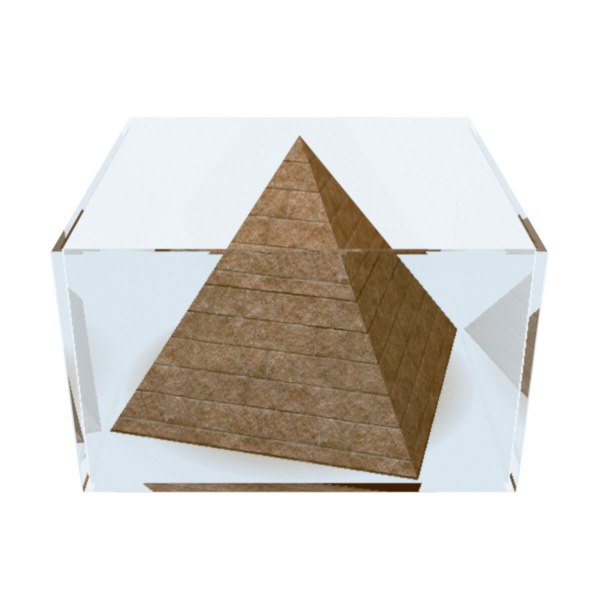 [Speaker Notes: A complex business process doesn’t have to appear complex to the users who participate in it. It takes a lot of thought and work, however, to effectively hide that complexity, creating a process that requires little of its users, yet still handles all the complex requirements of the business process.]
Hiding Business Process Complexity
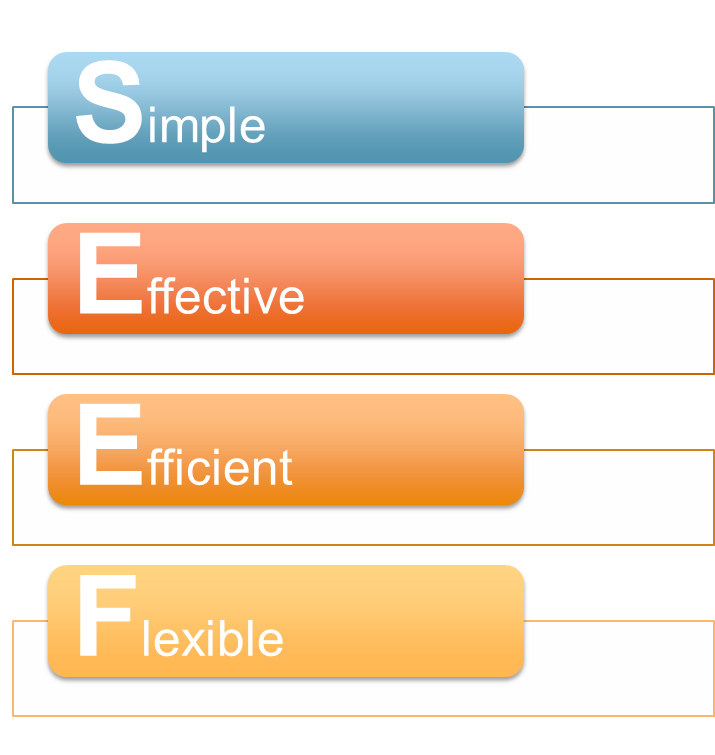 [Speaker Notes: Hiding the complexity of a business process from its participants is like burying a pyramid in sand. The more you want to hide, the more work it is going to be.]
Hiding Business Process Complexity
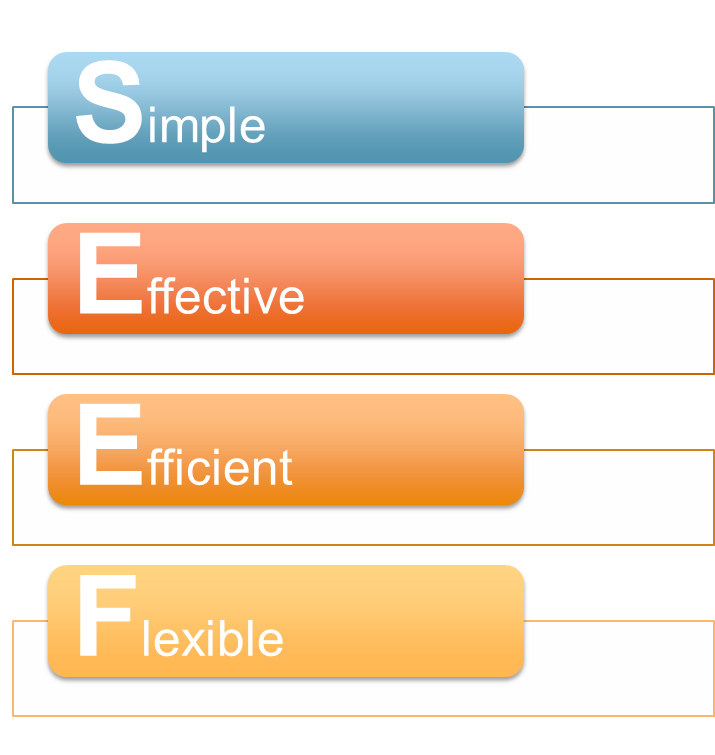 [Speaker Notes: There is a trade-off to be made and a balance to be struck between the project investment and the user experience. Every inch higher on the pyramid requires more sand to bury than the inch before it. You only pay for the project once, though, while you reap savings from a simple user experience over and over.  If you’re training and paying lots of users to climb a pyramid every day, this “little” pyramid is the one you want.]
And if we can simplify the process…
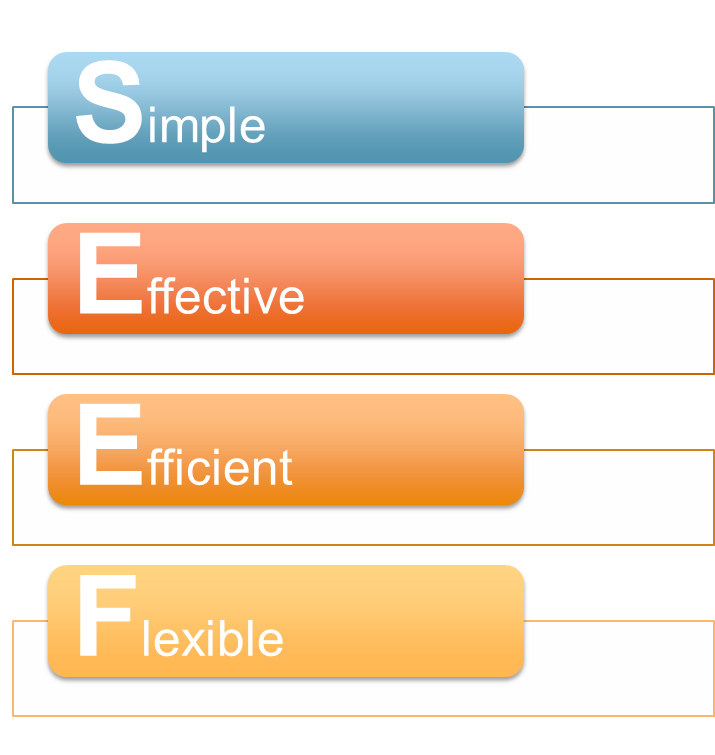 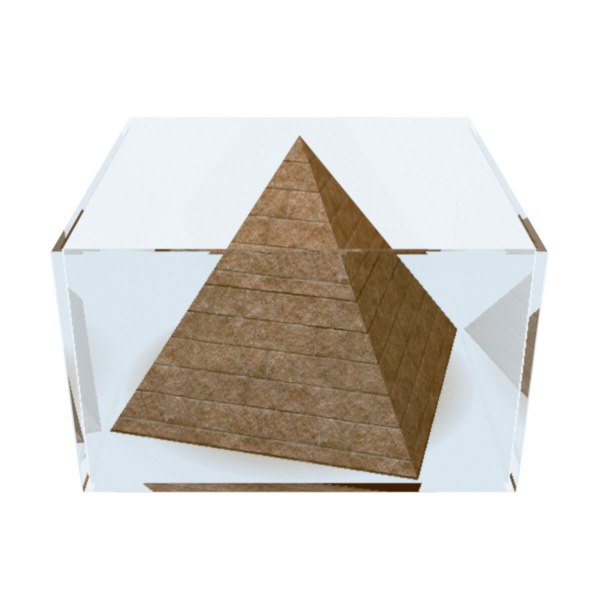 [Speaker Notes: A complex business process doesn’t have to appear complex to the users who participate in it. It takes a lot of thought and work, however, to effectively hide that complexity, creating a process that requires little of its users, yet still handles all the complex requirements of the business process.]
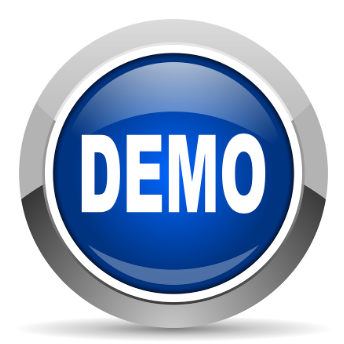 Please complete a session evaluation
Session ID: 101410
Contact Info:
christopher.riggs@tn.gov
Tel: 615-253-4410